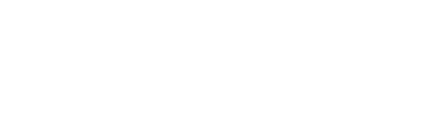 Kapitel 7
Materialbedarfsplanung 
(MRP)
Materialbedarfsplanung (MRP)
Neben Planungsdaten (aus MPS) sind Stammdaten nötig: 
 woraus bestehen die einzelnen Produkte?   (Erzeugnisstruktur, Stücklisten, bill of material, BOM)
 aus welchen Arbeitsschritten besteht die Herstellung   eines Produktes?  (Arbeitsplan, schedule of operations) und die zugehörigen Dauern.
7.1 Darstellungsmöglichkeiten von Erzeugnisstrukturen
Äquivalente Darstellungsmöglichkeiten :

Erzeugnisstruktur geordnet nach Fertigungsstufen
Teilverwendungsnachweis
Erzeugnisstruktur geordnet nach Dispositionsstufen
Direktbedarfsmatrix
Baukasten-Stücklisten
Gozintograph            
Mengenübersichtsstücklisten
7.1.1 Erzeugnisstruktur geordnet nach Fertigungsstufen - Beispiel
2 Endprodukte 1 und 8 
  diverse Vor- und  	Zwischenprodukte
  Einzelne Teile bzw. 	Zwischenprodukte können   	öfters vorkommen
  Die Zahlen bei Kanten 	  		 sind die Produktions-		 		 (Input-)koeffizienten
aij
j
i
aij ... wie viele Einheiten des betreffenden Rohstoffs oder Zwischen-produkts i werden direkt zur Produktion einer Einheit des anderen Zwischen- oder Endprodukts j benötigt?  Direktbedarfskoeffizient
7.1.3 Erzeugnisstruktur geordnet nach Dispositionsstufen (I)
Dispositionsstufe = Maximale Länge eines Weges (Anzahl Pfeile) von einem Produkt bis zu einem Endprodukt
Beispiel: Produkt 6
Disp II
  Dispositionsstufe 5
Länge 1
Länge 3
Länge 4
Länge 4
Länge 5
7.1.3 Erzeugnisstruktur geordnet nach Dispositionsstufen (II)
Jedes Produkt darf nur in einer Dispositionsstufe vorkommen 
 alle Produkte auf die unterste Stufe schreiben, in der es vorkommt
Disp I
Dispositionsstufe
0
1
2
3
4
5
7.1.6 Gozintograph
Für jedes Erzeugnis gibt es nur    	einen Knoten:
1
1
1
1
2
1
1
6
1
5
3
2
7.1.4 Direktbedarfsmatrix  (I)
Für jeden Pfeil im Gozintographen gibt
es einen Eintrag aij in Zeile i  Spalte j 
der Direktbedarfsmatrix:
aij
j
i
1
1
1
1
2
1
1
6
A =
1
5
3
2
7.1.4 Direktbedarfsmatrix (II)
Die Zeilen sind die Teileverwendungsnachweise(„ wo wird es eingebaut?“)
Die Spalten sind die Baukastenstücklisten(„woraus besteht es?“)
Durch Umordnen nach Dispositionsstufen lässt sich obere Dreiecksgestalt erzielen:z.B.: Produkte: 6, 7; 4; 2, 5; 3; 9; 1, 8
A =
7.1.2 Teilverwendungsnachweis in Tabellenform
Synthetische Betrachtungsweise: 
„wofür wird ein Produkt verwendet?“
 Mit Hilfe des Graphen!
1
1
1
8
1
9
2
1
3
1
2
4
8
6
3
4
9
5
-
-
8
1
7.1.5 Baukastenstücklisten
Bausteine, aus denen die Erzeugnisstruktur besteht
 auch in Tabellenform möglich 
 Analytische Betrachtungsweise: „woraus besteht ein Produkt?“
7.1.7 Mengenübersichtsstücklisten
Direktbedarfskoeffizient aij ... wie viele Einheiten des betreffenden     	Rohstoffs oder Zwischen-produkts i werden direkt zur Produktion einer  	Einheit des anderen Zwischen- oder Endprodukts j benötigt?

 Frage: wieviel wird von einem Einzelteil (oder Zwischenprodukt)  	insgesamt (direkt oder über ein anderes Produkt) benötigt, um eine 	Einheit eines Endproduktes (oder allg. eines Zwischen- oder 	Endproduktes) herzustellen?
 Betrachte alle Wege von einem Knoten zu einem anderen Knoten und 	summiere die insgesamt benötigten Mengen auf Verflechtungs- bzw. Gesamtbedarfskoeffizient  bilden die Verflechtungs- bzw. Gesamtbedarfsmatrix   Spalten sind Mengenübersichtsstücklisten
7.1.7 Mengenübersichtsstücklisten (I)
Betrachte alle Wege von einem Knoten zu einem anderen Knoten und summiere die insgesamt benötigten Mengen auf    Mengenübersichtsstücklisten
1
1
1
1
2
2 + 1*1 = 3
2
1
3
1
1
4
1*2 + 1*1*1 = 3
6
1
5
5
1*1 = 1
6
2*1*2 + 2*1*1*1= 6
3
2
7
3*1*2 + 3*1*1*1= 9
Endprodukt 1
Endprodukt 8
Vorprod.
Menge
Vorprod.
Menge
2
3
2
3
1
3
4
3
4
5
1
5
6
6
6
7
9
7
9
7.1.7 Mengenübersichtsstücklisten (II)
1
1
1
1*1*1 + 1*1 = 2
1
2
1 + 1*1 = 2
1
1
1*1*2 = 2
6
1*2 = 2
1
5
6 + 2*2 = 10
5*1 + 3*2 = 11
3
2
1
7.2 Bedarfsauflösung - Gleichungssystem (I)
Wie viele Teile der Vorprodukte sind insgesamt (nicht nur direkt    eingebaut) enthalten?
Beispiel:
Direktbedarfsmatrix



 
 A =
Notation:

dk .... Primärbedarf (MPS, Nachfrage)
yk .... Sekundärbedarf         (Verbrauch für andere Produkte)
xk .... Gesamt- bzw. Bruttobedarf  
 
x = d + y
Gleichungssystem
7.2 Bedarfsauflösung - Gleichungssystem (II)
Sekundärbedarf:		Matrixschreibweise:      Elimination des Sekundärbedarfs y:

    y1 =       1x2 + 2x3		  y = Ax 	           		x = d + Ax
    y2 =                3x3		         			(E - A)x = d	
    y3 =                   0 	 A …Direktbedarfsm.	E …Einheitsmatrix
							E – A … Technologiematrix

Gleichungssystem:	Lösung:		     allgemein:
		
    x1 = d1  + 1x2 + 2x3	x1 = 	                       x = (E - A)-1d
    x2 = d2           + 3x3	x2 = 	                       G = (E - A)-1 Gesamtbedarfsmatrix
    x3 = d3 		   	x3 = 		        (Verflechtungsbedarfsmatrix) 

				Unterschied:

				direkt:	a13 = 2	        Die Spalten von G sind die 
				gesamt:	g13 = 5	        Mengenübersichtsstücklisten
d1 + d2 + 5d3
d2 + 3d3
d3
G =
Verwandte Probleme
Ermittlung der Mengenübersichtsstücklisten 
methodisch ähnlich wie:
 innerbetriebliche Leistungsverrechnung - Umlage von Hilfsstellen in 	Kostenstellenrechnung

 Input-Output-Analyse, um Lieferbeziehungen zwischen Branchen einer   	Volkswirtschaft zu untersuchen
In jedem Fall ist ein Gleichungssystem zu lösen.
7.3 Mehrstufige Nettobedarfsrechnung
Bedarfsauflösung (Gozinto Methode):
		Bruttobedarf = Primärbedarf + Sekundärbedarf   + ...

 Genaue Ermittlung des Nettobedarfs unter Berücksichtigung des 	Sicherheitsbestandes:
		Nettobedarf = max {0, Bruttobedarf - verfügbarer Lagerbestand}
	wobei 
		verfügb. Bestand = physischer Lagerbestand – Sicherheitsbestand  + …

 Bedarfsauflösung und Nettobedarfsrechnung muss kombiniert 	erfolgen, was im Normalfall (wo keine Zyklen auftreten) leicht 	stufenweise möglich ist:
mehrperiodig
Beispiel
Beispiel
folgender Gozintograph:
Lagerbestand 50 bzw. 60 an Produkt 5 bzw. 6, wobei davon jeweils 10 Einheiten Sicherheitsbestand sind
Lager und Sicherheitsbestand = 0 sonst
Primärbedarf
Primärbedarf
Tabelle
Zeilenweises Ausfüllen folgender Tabelle (nach Dispositionsstufen), beginnend mit den Endprodukten:
Formel
0
-
40
0
0
40
-
0
0
50
50
0
2 * 40 = 80
90
0
0
0
90
1 * 40
40
0
0
0
40
40
65
1 * 40 + 1 * 50 = 90
105
170
50
3 * 50 = 150
120
0
0
0
1 * 90 + 2 * 40 + 3 * 65
365
365
2 * 65 + 4 * 50 + 120
450
0
0
0
450
Mehrperiodige Nettobedarfsrechnung
Ausblick:
im VK wird diese Lehreinheit vertieft durch Erweiterung um eine mehrperiodige Betrachtungsweise
die Lagerbestände sind also nur in der ersten Periode gegeben, danach werden sie über die Produktions-entscheidungen bestimmt

Tertiärbedarf …
vorgemerkte Lieferungen …
Betrachtung von Vorlaufverschiebungen (lead tim
Formel